2021 Western Wildfire SeasonImpacts on Air Quality
Fire & Smoke Work Group – Exceptional Events Team Meeting
May 18, 2022

Tom Moore and Jay Baker, WESTAR/WRAP / Matt Mavko, Air Sciences, Inc.
2021 Western Fire, Smoke, and Air Quality Assessment
Scope and scale of 2021 smoke impacts on air quality are of concern to western state-local-tribes
Met in Fall 2021 with OAQPS to flag this issue, also included EPA Regional Offices, Federal Land Managers

Widespread number of exceedance days due to smoke from wildfires across the Summer and into Fall
necessary to explain impacts [ALA report, NCAR article, etc.]
manage workload for Clean Air Act planning requirements
need to better understand 2021 regional air pollution
affects both ozone and PM, dominated by PM

Variation from Fall 2021 meeting in responses by agency that EE demonstrations will be submitted 
regulatory significance 
flagging requirements
staffing/resources limitations
upcoming reviews of PM and Ozone National Ambient Air Quality Standards - significance of 2021 data in future

Collected data from WESTAR/WRAP member agencies:
sites and days affected by smoke
both PM and ozone
define regional geographic and temporal scope
scope out any needed technical analysis support
Data Collection Results Summary
Total monitor days impacted
5,319
PM2.5 Monitor Days
2,832
Ozone Monitor Days
1,820
PM10 Monitor Days
667
Number of Monitors Impacted by Date
Ozone Monitors Impacted by Date
PM10 Monitors Impacted by Date
PM2.5 Monitors Impacted by Date
Reported Smoke-Impacted Monitor Days by State
Reported Exceedances by EPA Region
Wildfire Smoke
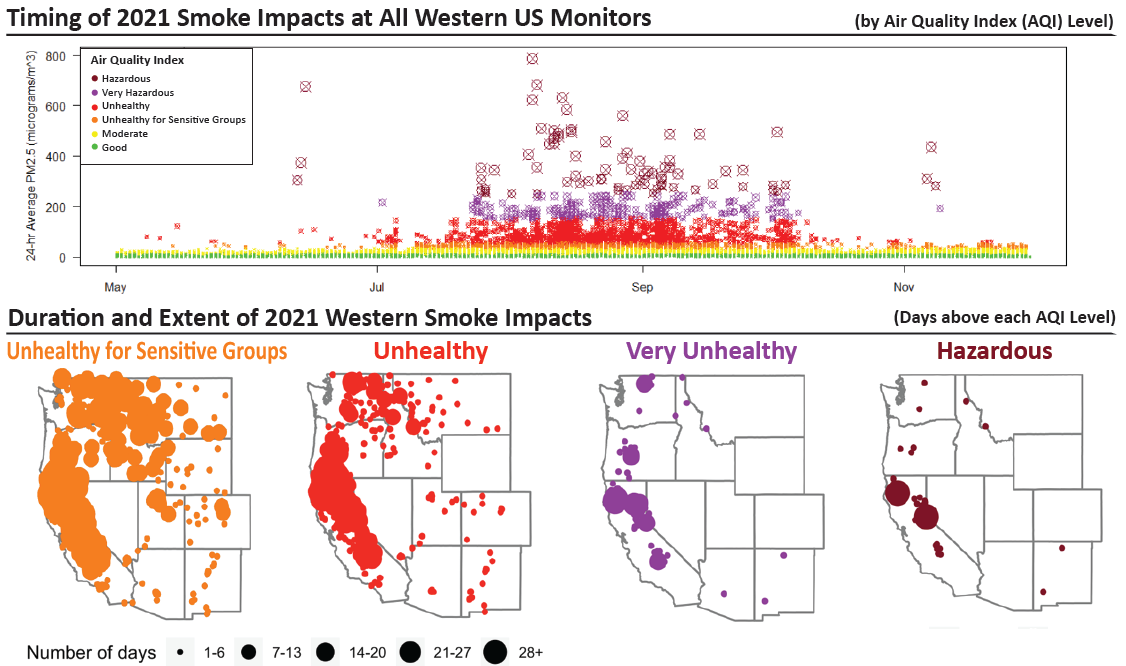 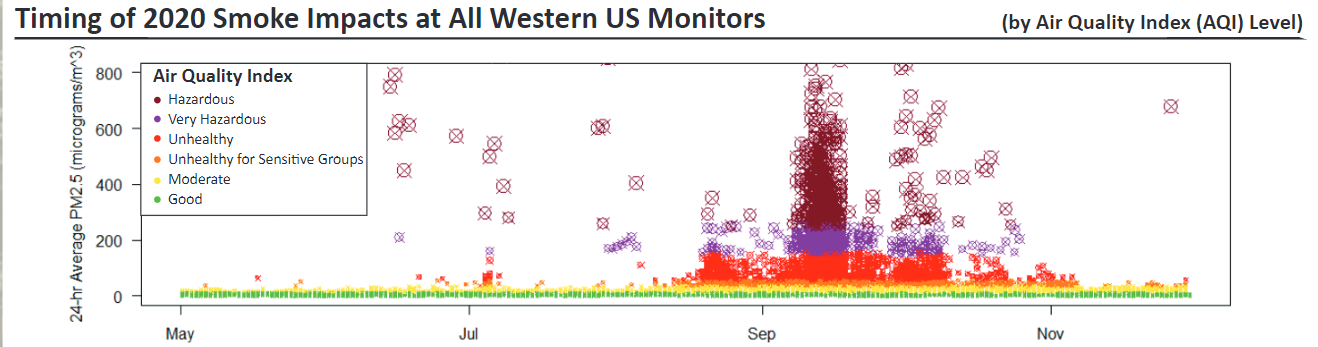 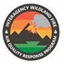 Graphic credit: Interagency Wildland Fire Air Quality Response Program
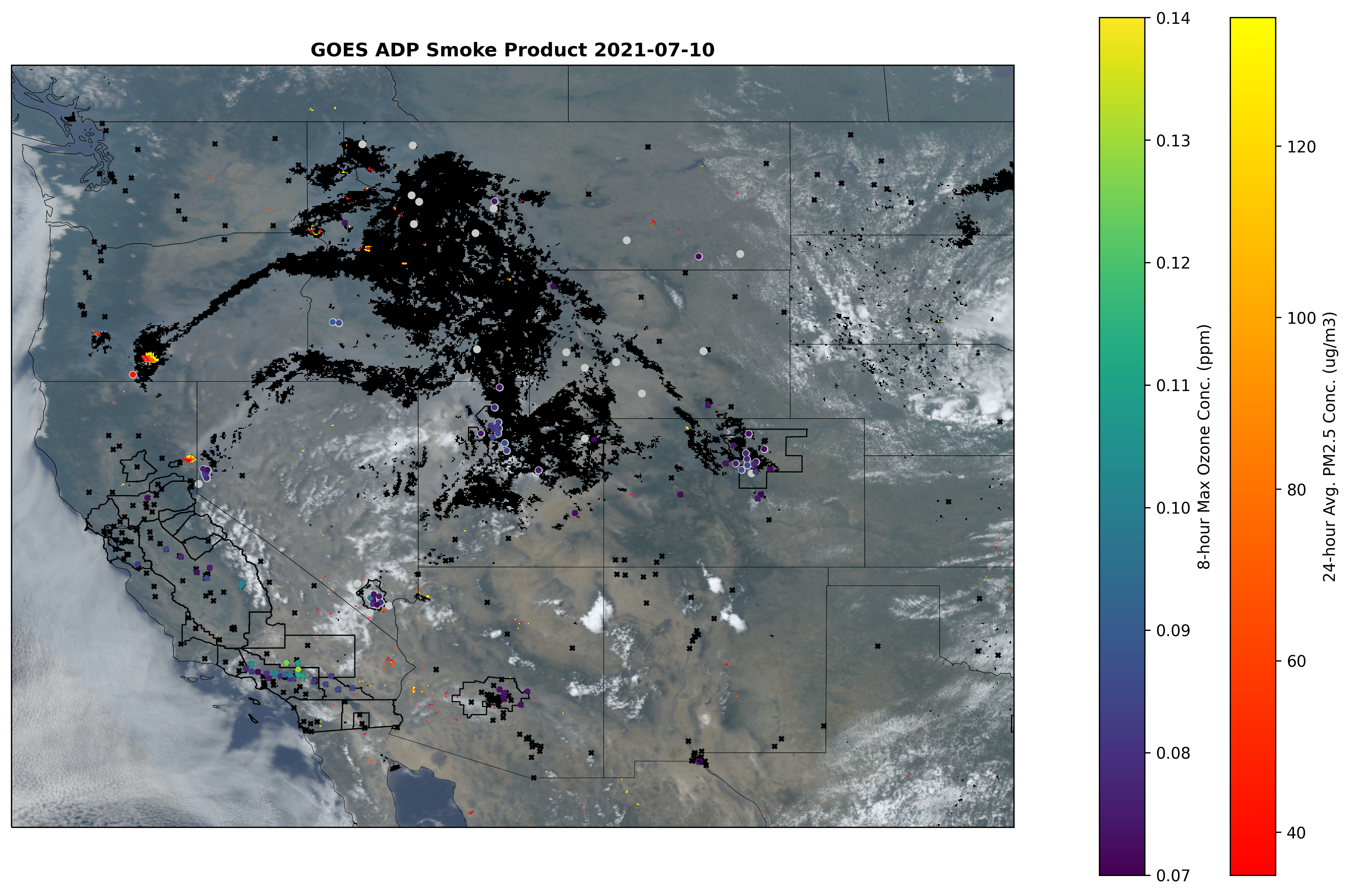 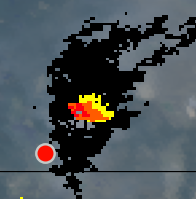 Fire detections
current day (yellow)
-1 day (orange)
-2 days (red)
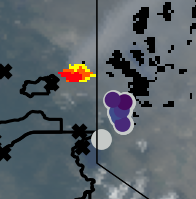 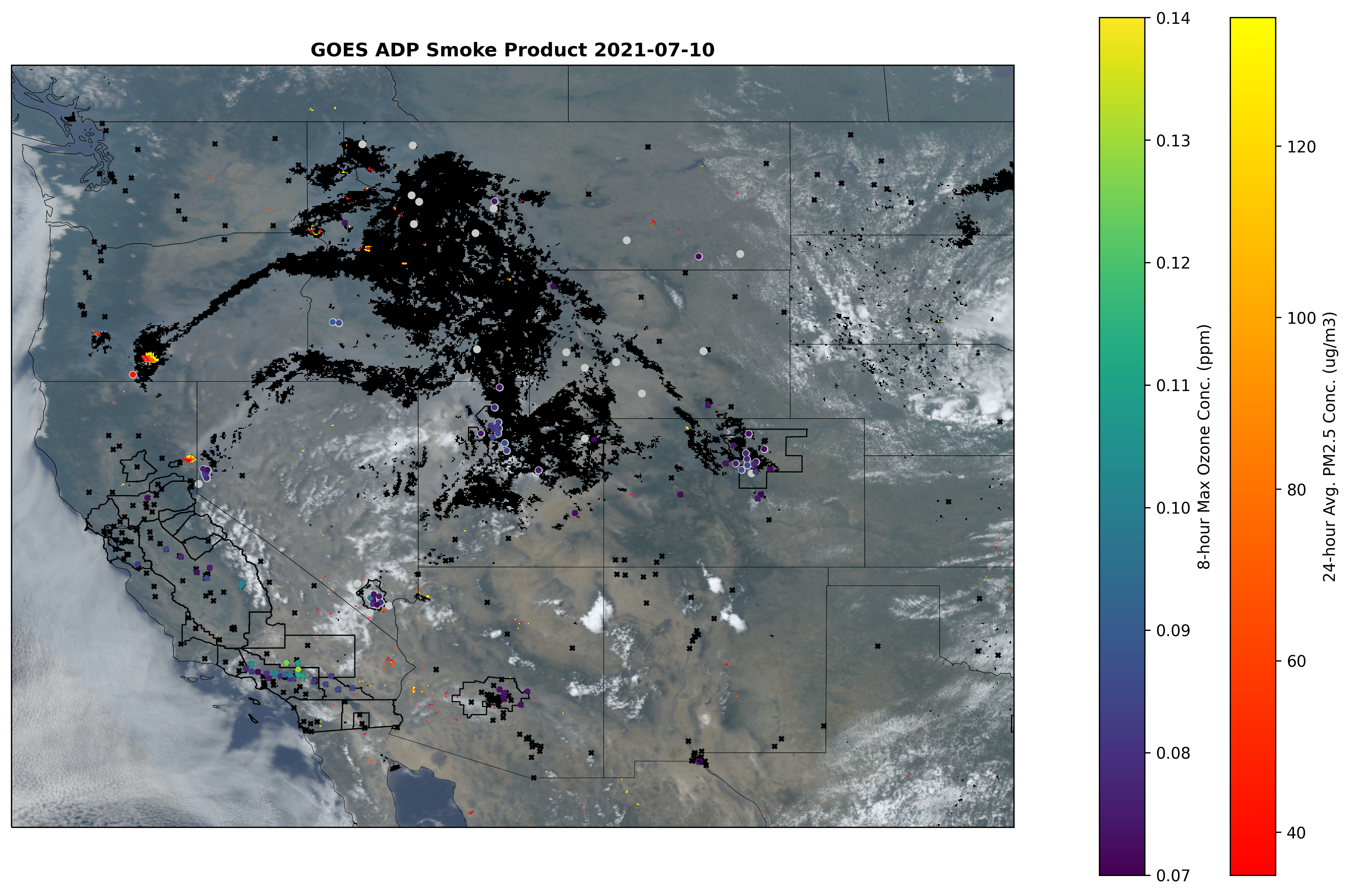 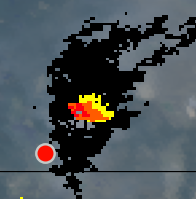 Flagged PM2.5 Exceedance
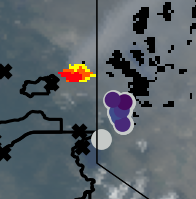 Flagged Ozone Exceedances
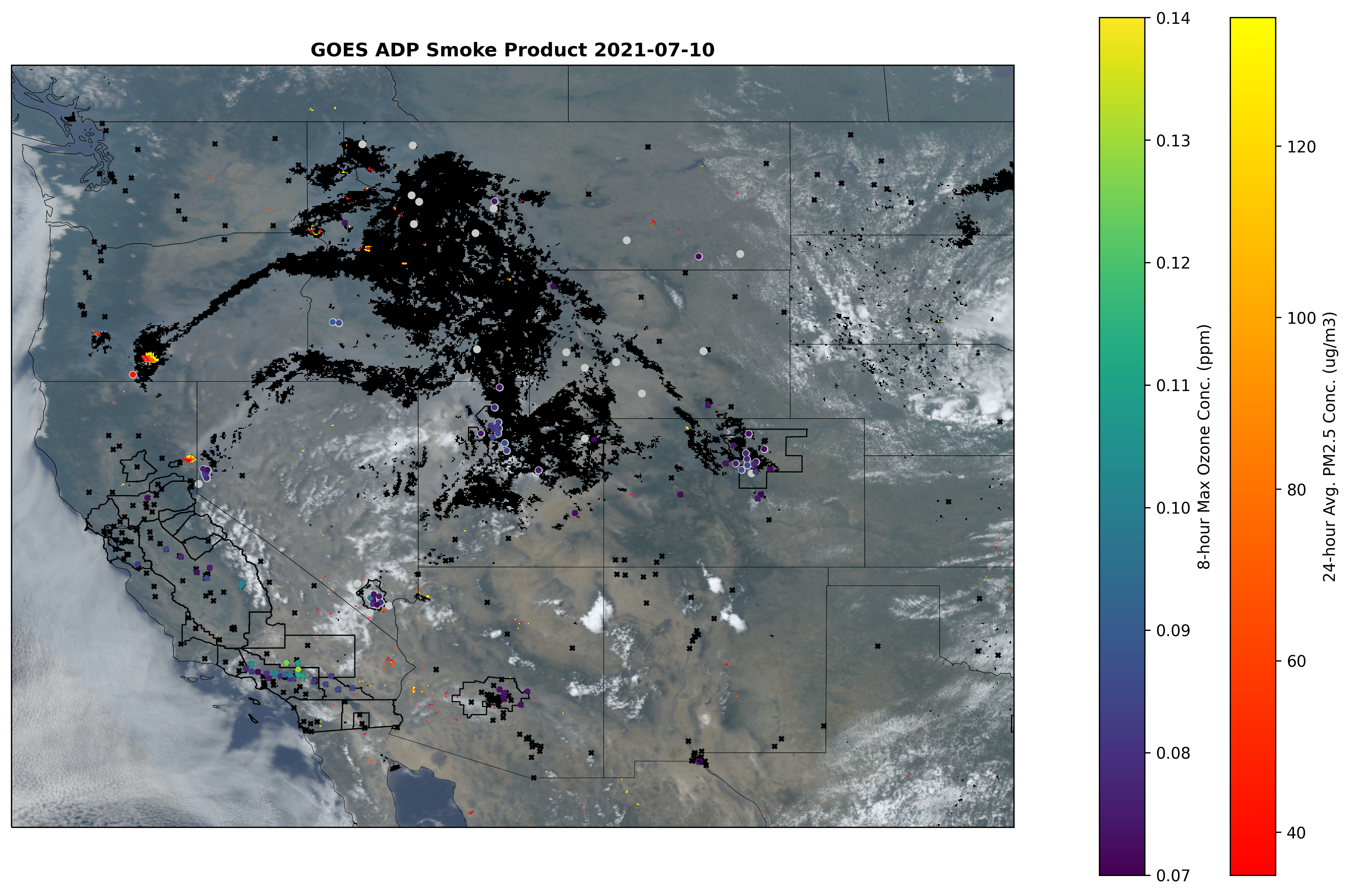 GOES Level 2 Smoke Mask Composite0900 – 1500 PST (GMT-08), 2/hour
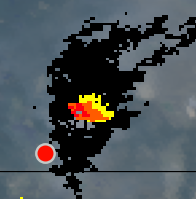 Other monitors
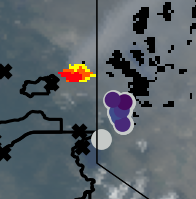 Flagged monitor, no [valid] data in AQS
2021 Data Collection Results Summary
Total monitor days impacted
5,319
PM2.5 Monitor Days
2,832
Ozone Monitor Days
1,820
PM10 Monitor Days
667
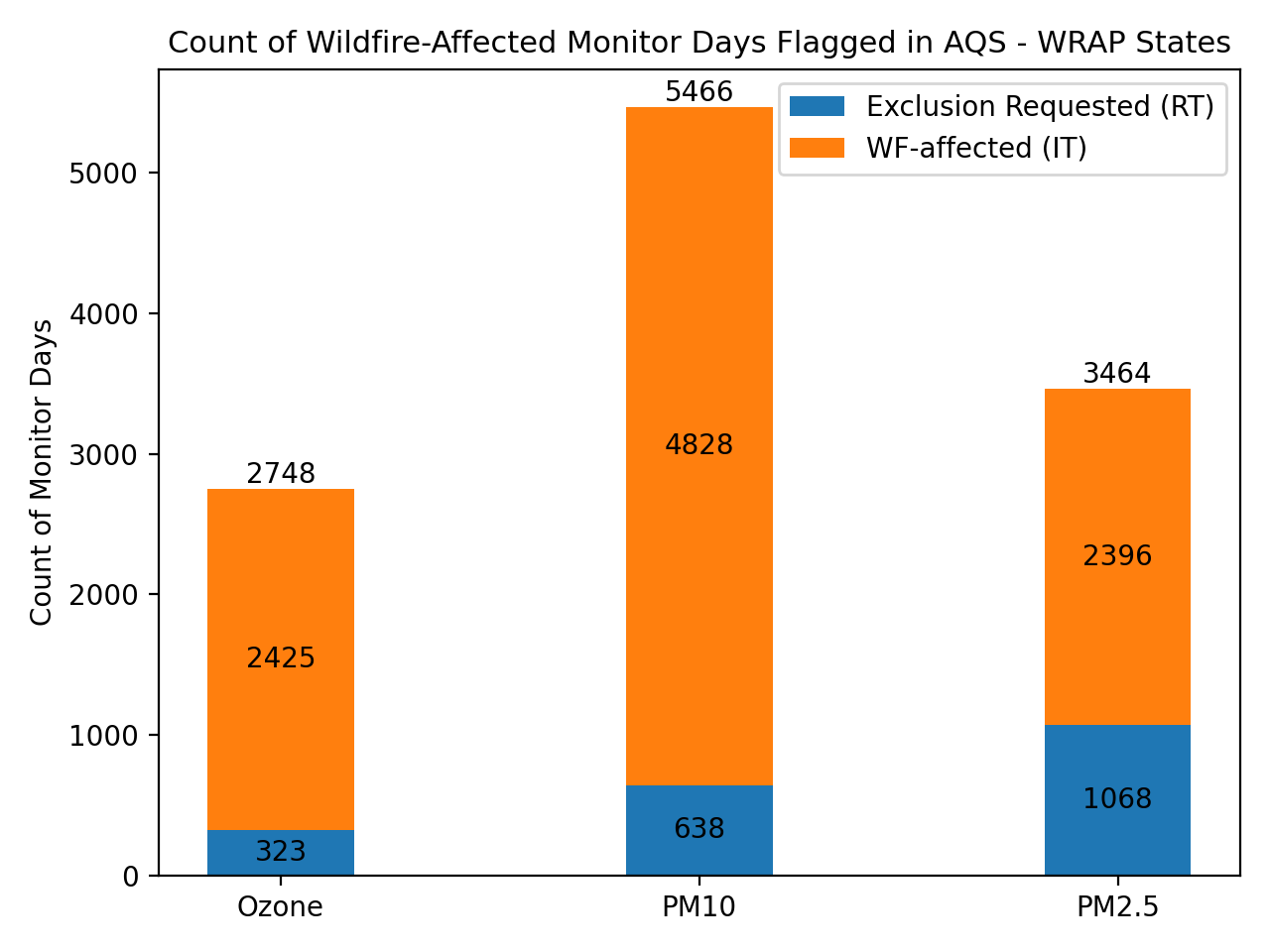 2021
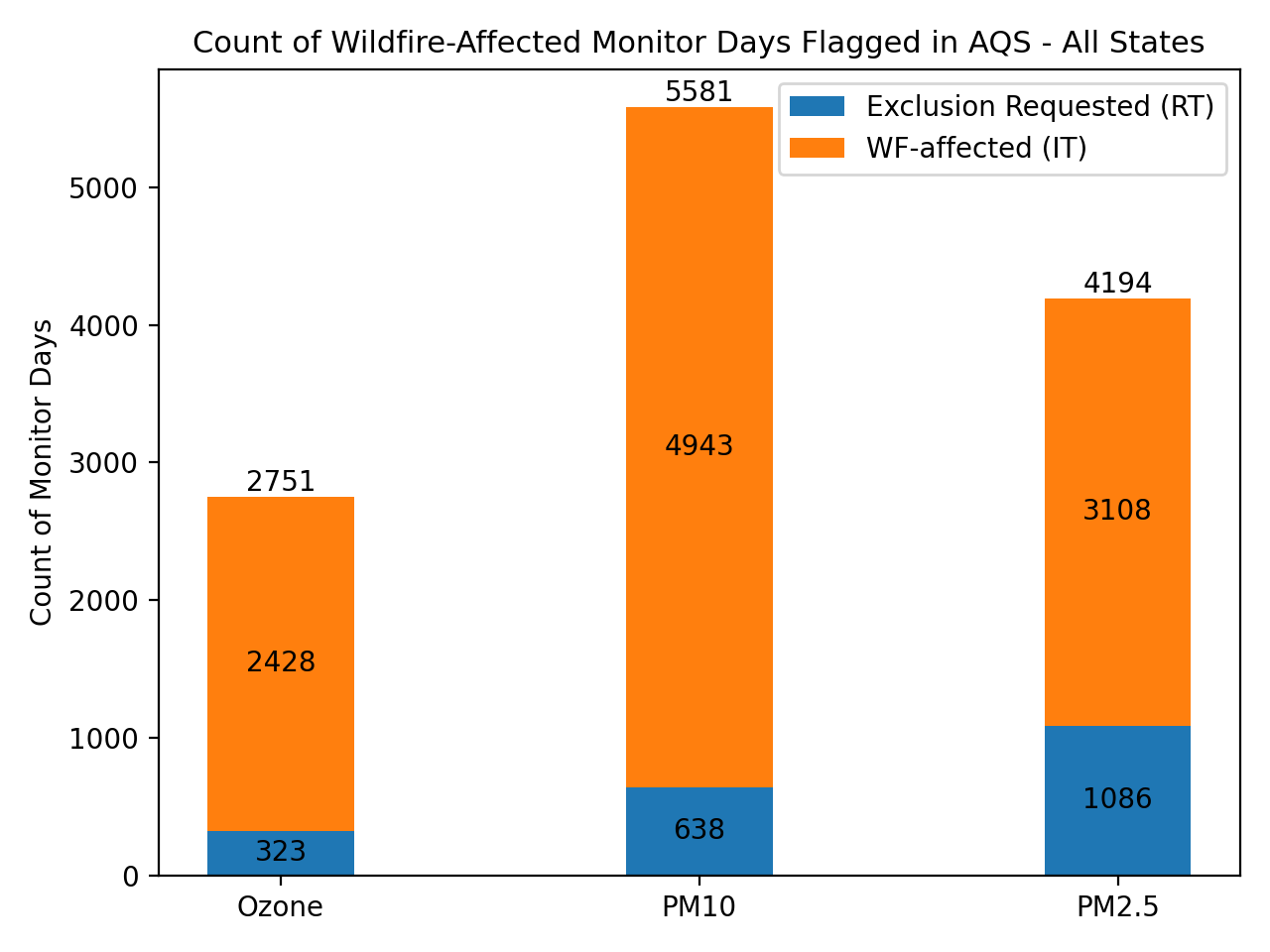 2021